DE ENERGIEREGISSEUR VOOR VANDAAG, MORGEN EN VOOR JOU
www.audaxrenewables.nl
Verduurzaming watersport
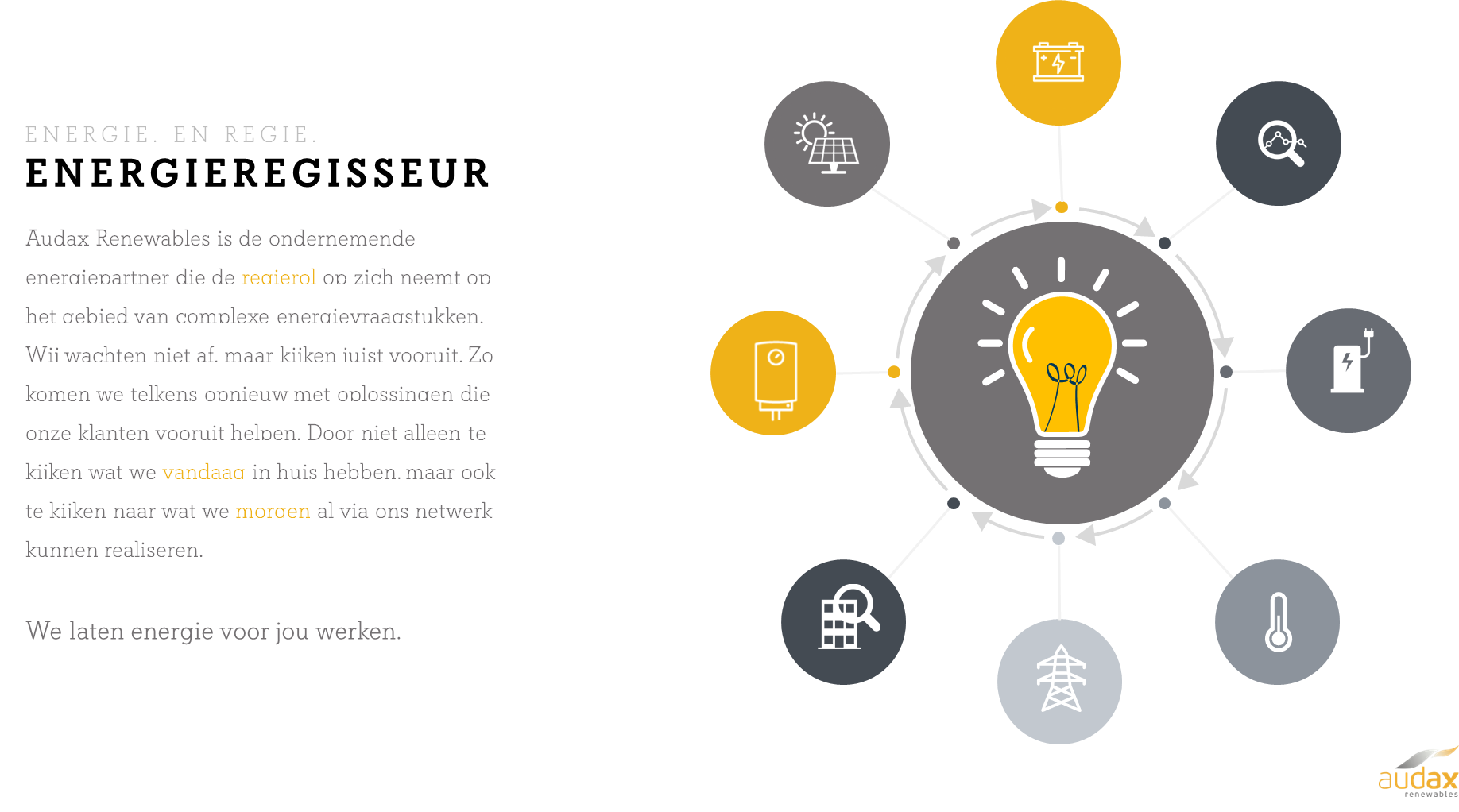 Elektrificatie vaartuigen en jachthavens
Regelgeving
Laadvoorzieningen 
Walstroom
Eigen duurzame opwek (PV)
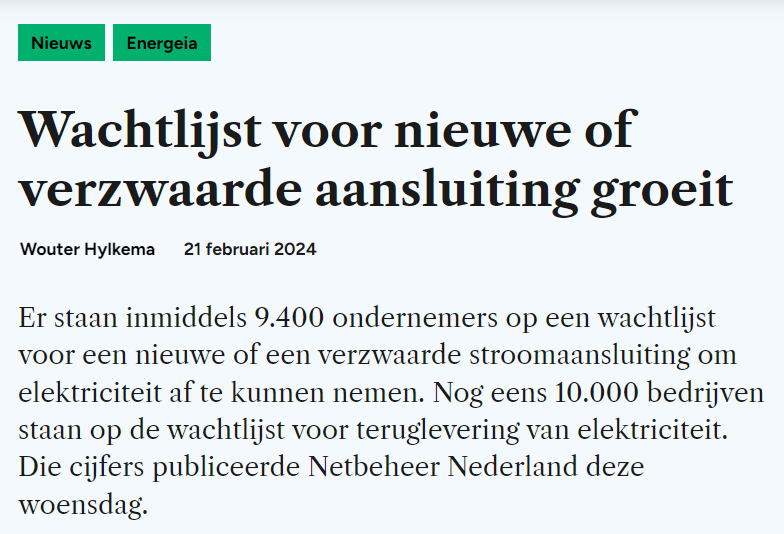 www.audaxrenewables.nl
2
Netcapaciteit Nederland
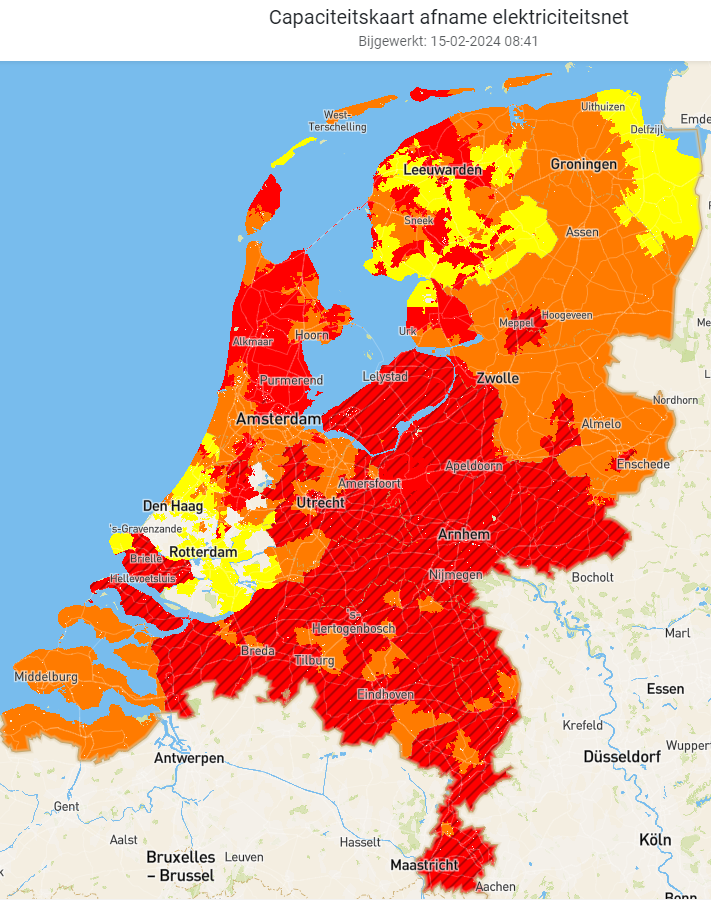 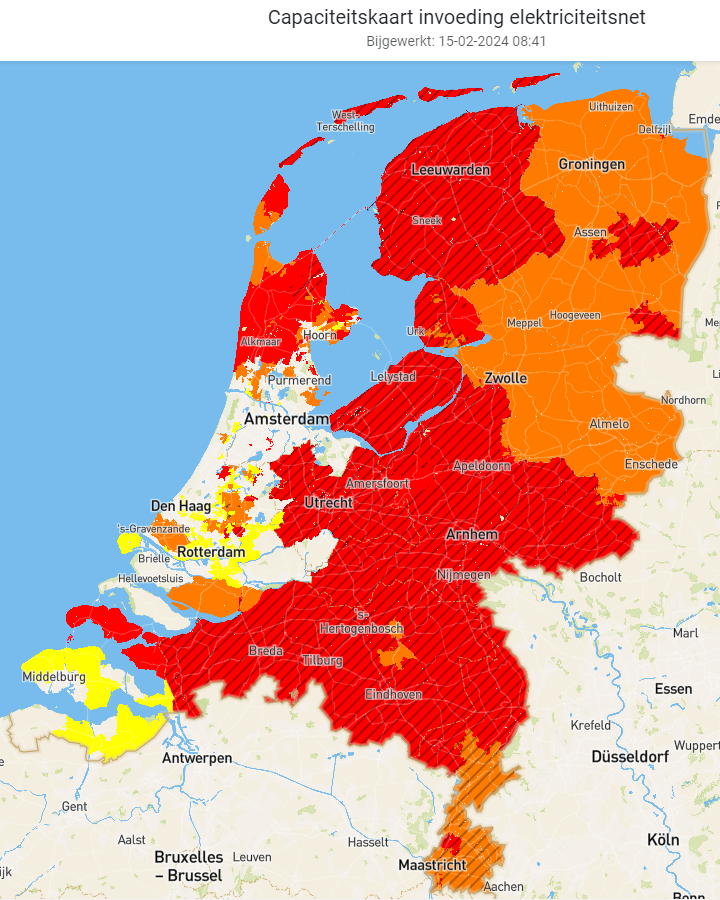 www.audaxrenewables.nl
3
Inzicht in huidige situatie
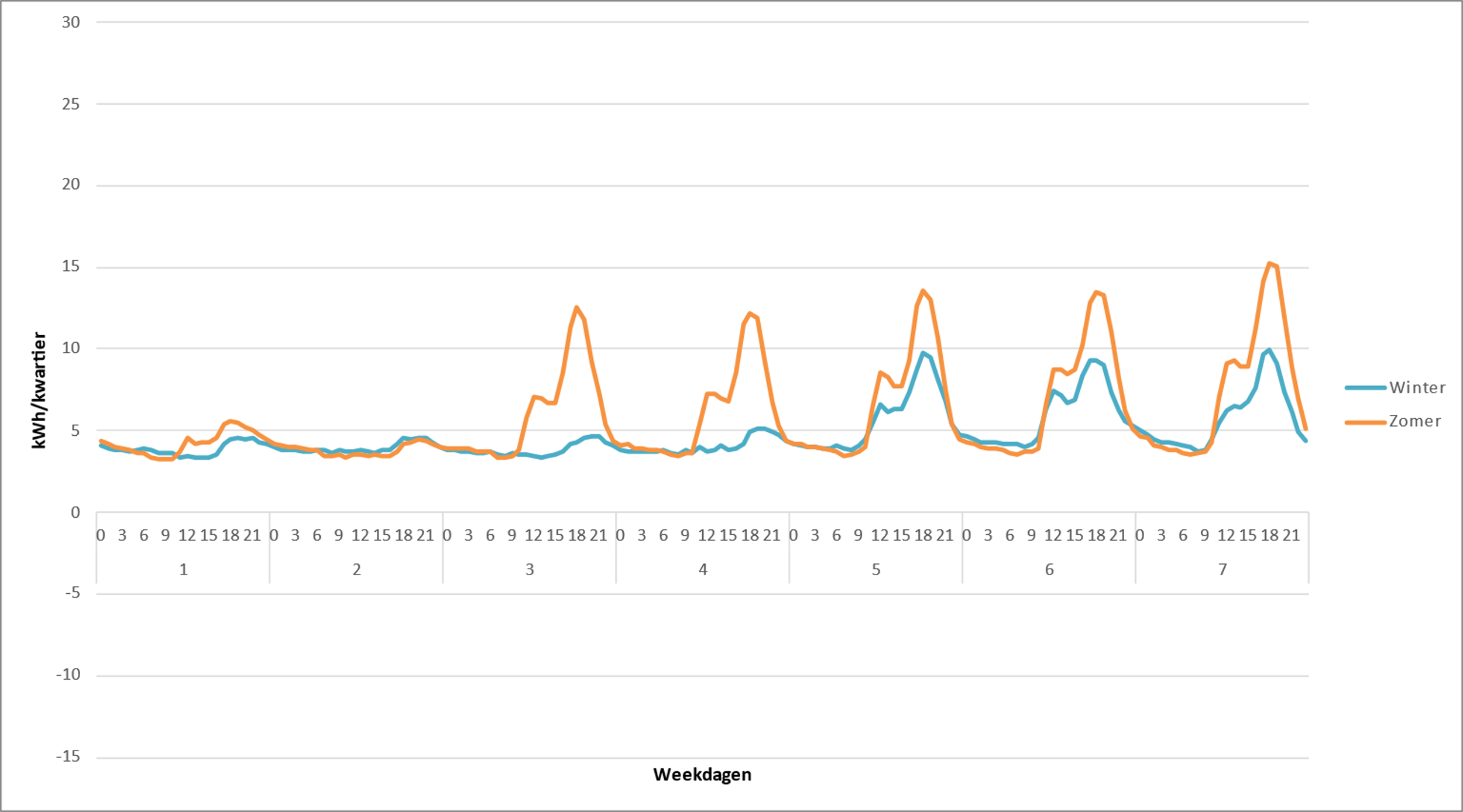 Gecontracteerde vermogen
Data
Fysieke capaciteit
Gecontracteerde vermogen

Hoe passen de ambities binnendeze kaders?
www.audaxrenewables.nl
4
Laadvoorzieningen
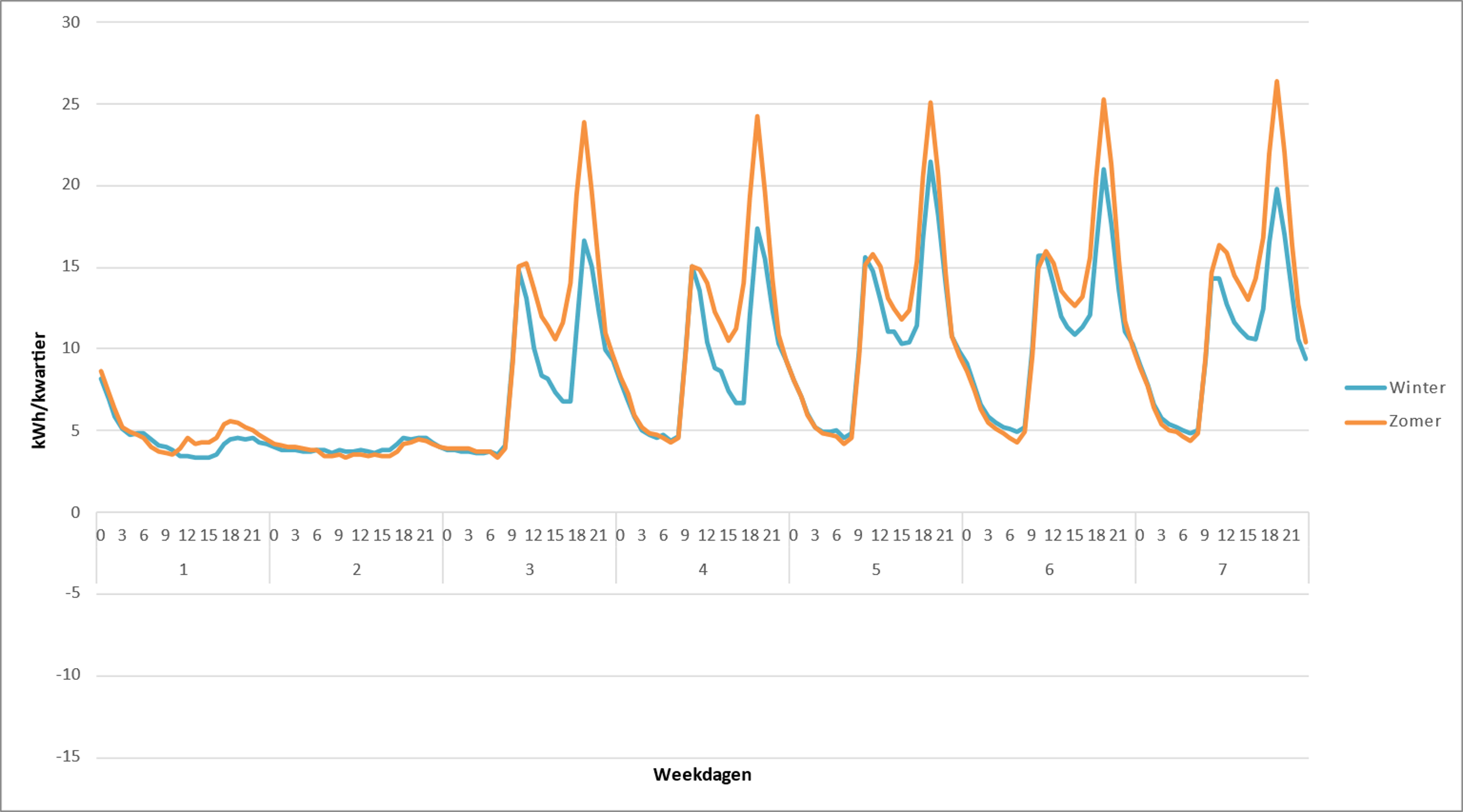 Gecontracteerde vermogen
Extra laadpiek in ochtend en avond
www.audaxrenewables.nl
5
Laadvoorzieningen en zon
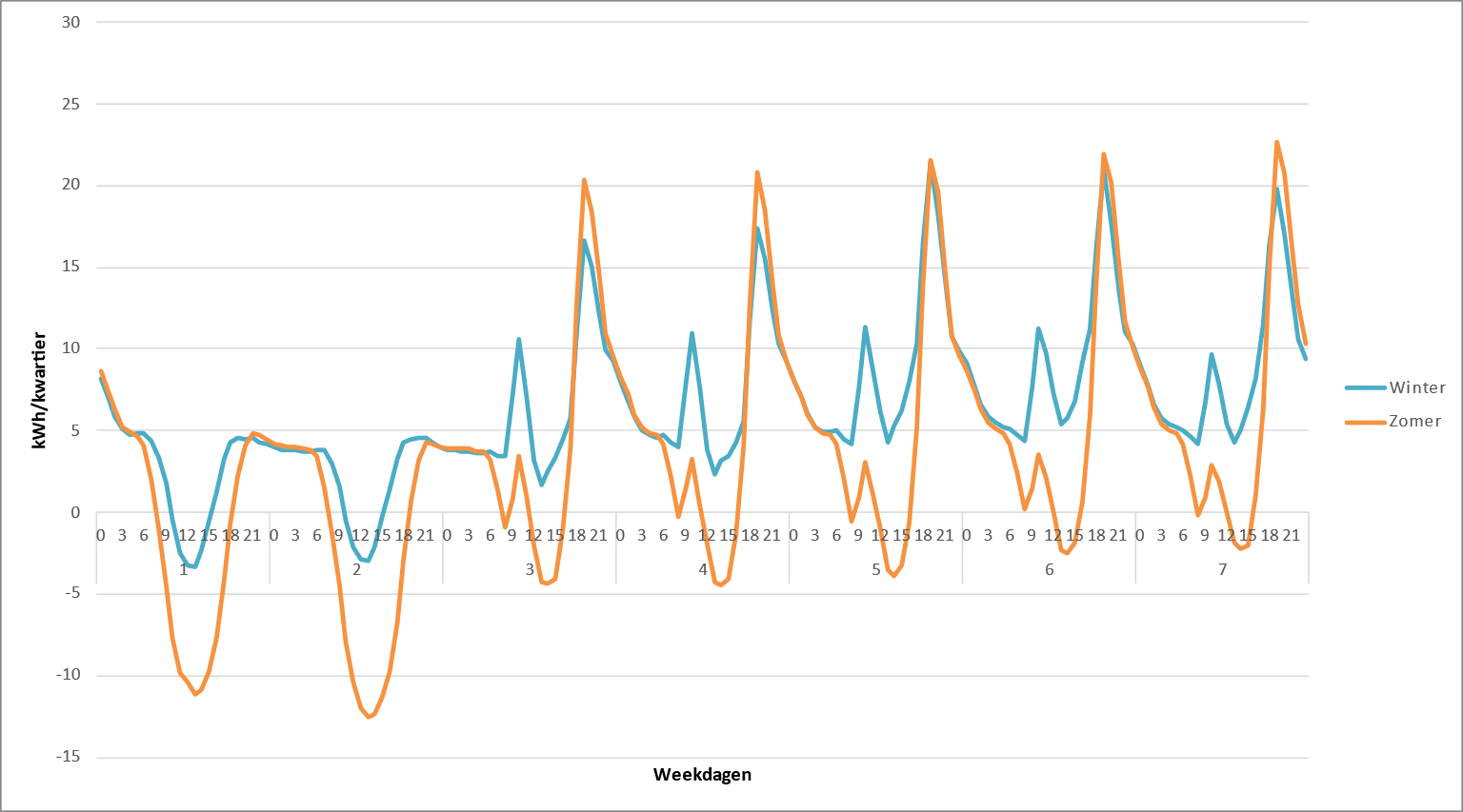 Gecontracteerde vermogen
Teruglevercapaciteit?
www.audaxrenewables.nl
6
Batterij
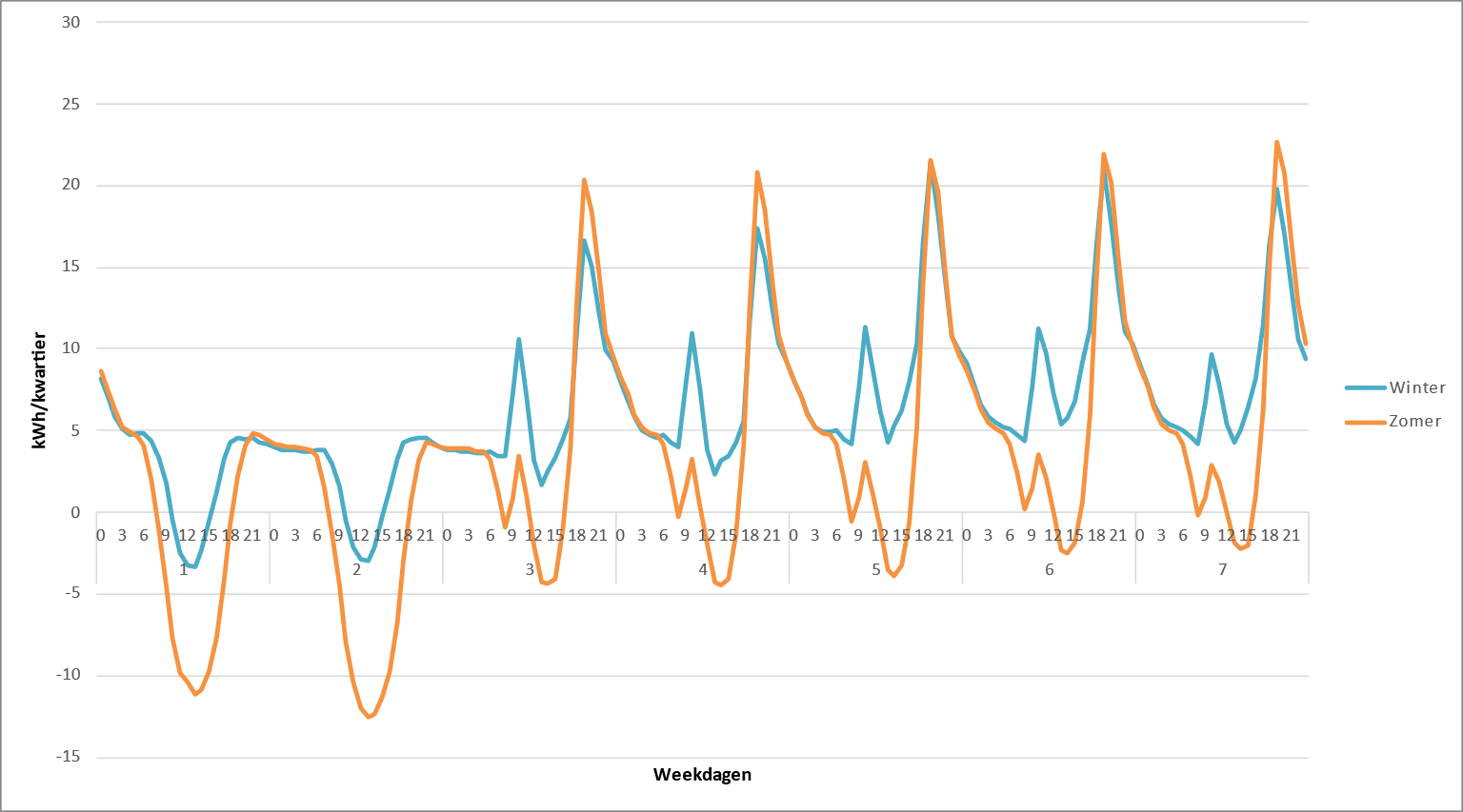 Gecontracteerde vermogen
Overcapaciteit zon verplaatsen naar avonduren
Peakshaving
Prijssturing
www.audaxrenewables.nl
7
Verduurzamen is een proces
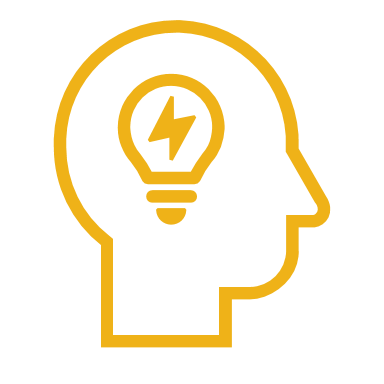 Inzicht
Met data grip krijgen op de huidige situatie
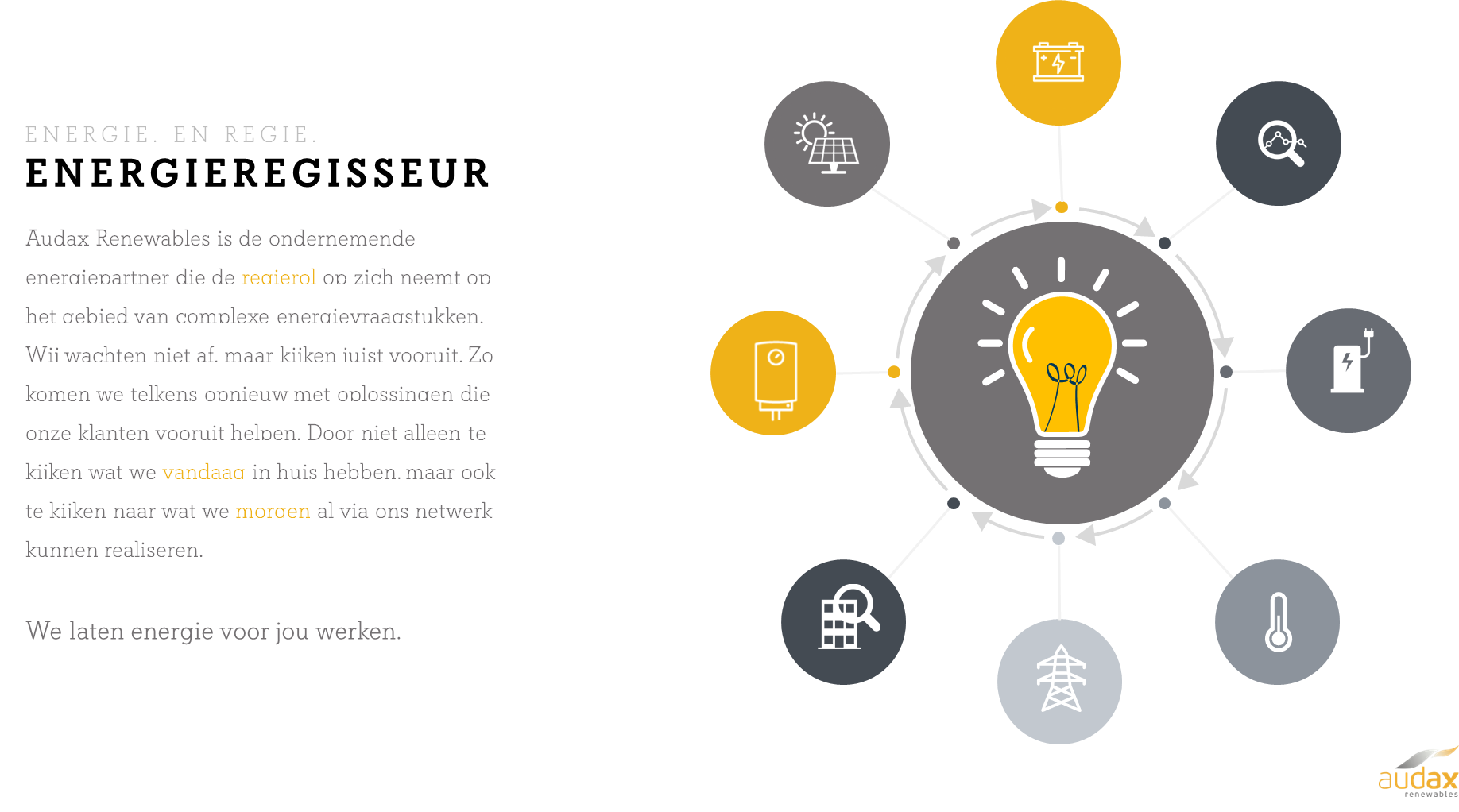 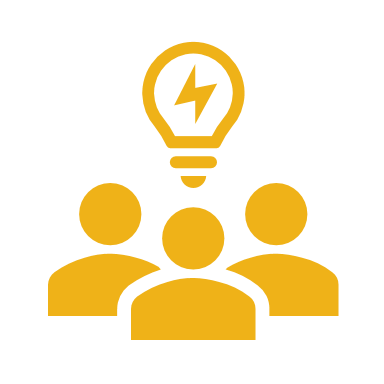 Ambities
Identificeren van kansen en scenario’s uitwerken
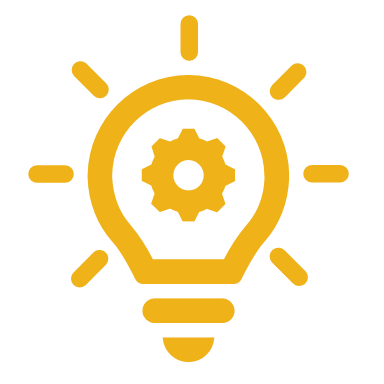 Uitvoering
De juiste specialist voor de specifieke situatie
www.audaxrenewables.nl
8
ENERGIE.
EN REGIE.
BEDANKT VOOR DE AANDACHT
www.audaxrenewables.nl